Directors’ & Officers’ & Charity Trustees’ InsuranceThe Insurance Institute of ManchesterTuesday 14th February 2017Phil Duffy
Learning Objectives:Agenda
Why is D&O insurance required ?
Role, duties and responsibilities of D&O’s?
What protection is available?
Structure of D&O policies, covers and where they may differ?
What organisations have D&O’s and those that don’t?
Charity Trustees – as above
Where claims may arise?
How change in legislation impacts of a D&O/CTI?
Questions?
Why & Who?
A brief history;
USA
UK
Who are we talking about?
Executive Directors
Non Executive Directors
Shadow Directors
De facto Directors
Officers
Managers
Employees (supervisory positions)
Who are we talking about?
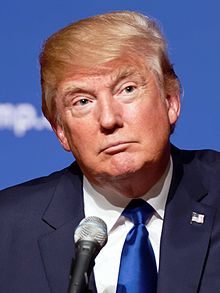 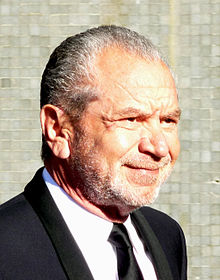 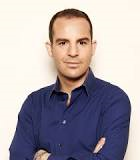 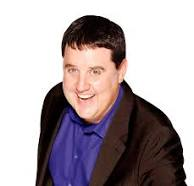 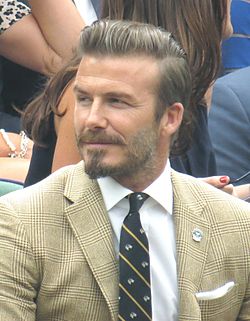 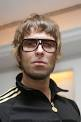 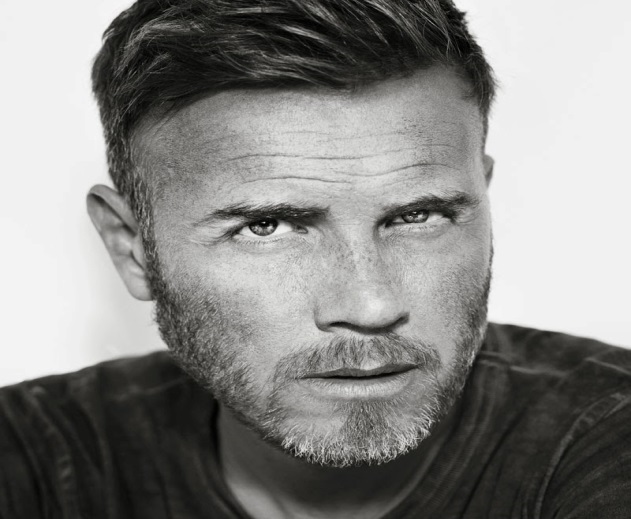 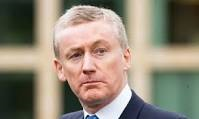 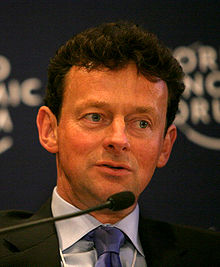 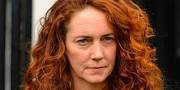 What is their role in the Company?
Company directors are responsible for the management of their companies. 
	They must act in a way most likely to promote the success of the business and benefit its shareholders. They have responsibilities to the company's employees, its trading partners and the state.
	Duties?
	There are 3 principle headings:
	Fiduciary Duty	
          Duty of skill and care	
          Statutory duties
Directors Duties
To act in accordance with the company’s constitution (i.e. Memorandum and Articles of the company), and to use powers only for the purpose they were given;
To promote the success of the company for the benefit of the shareholders;
To exercise independent judgment;
To exercise reasonable care, skill and diligence;
To avoid conflicts of interest;
Not to accept benefits from third parties; and
To declare to the company’s other directors any interest a director had in a proposed transaction or arrangement with the company. 
In addition – consider the interest of creditors and maintain confidentiality of the Company’s affairs
Directors Liabilities
A Director may be liable for the failure of the company to make required filing at Companies House
Under Insolvency Act 1986, a Director may be personally liable for wrongful or fraudulent trading in the context of insolvency of the company; and
The board and each Director has responsibilities under Health and Safety at Work Act 1974, breach of which may result in criminal sanctions on a Director
	In certain circumstances, a Director may be disqualified from being a 	director under the Company Directors Disqualification Act 1986
Injunctions
Setting aside an affected transaction
Terminations of executive directors service contract
When would a D&O get protection?
Company Indemnity – 
	A company can indemnify its directors against personal liability so long 	as the indemnity does not cover:
	* Liability to the company in cases where the company sues the director – 	only liability to third parties can be the subject of an indemnity;		*  Liability for fines for criminal conduct or fines imposed by a regulator 	such as the Financial Conduct Authority (FCA) or Prudential Regulation 	Authority (PRA);	*  Other liabilities (such as legal costs) in criminal cases where the director 	is convicted, or in civil cases brought by the company where the final 	judgment goes against the director.
When would a D&O get protection?
Or Court Indemnity via Companies Act
Section 1157 restates section 727 of the 1985 Act and provides that where proceedings for negligence, default, breach of duty or breach of trust are brought against a director, the court may relieve him from liability if it considers both that: 
He has acted honestly and reasonably. 
Considering all the circumstances of the case, he ought fairly to be excused. 
Or 
A Directors’ and Officers’ insurance policy
Insurance Protection
Wrongful Act – any actual or alleged;
	Breach of duty breach of trust breach of confidentiality breach of contract neglect error or omission misstatement misleading statement breach of warranty breach of warranty of authority wrongful trading libel slander
Or
“Any act”
Whilst carried out in the capacity of a Director or Officer
What is covered under a D&O policy?
Legal Defence Costs and Expenses- (criminal or civil) inc	Damages 	Compensation	Environmental legal costs charges and expenses	Investigation costs charges and expenses		Not fines or penalties
To policy limit (any one claim/aggregate) inc above                        ****Claims Made wording****
	Side A - Individual D&O	Side B - Company Reimbursement	Side C - Entity
What is covered under a D&O policy?
Heads of cover

Directors and Officers (side A)
	(Company Reimbursement (side B))

Management Liability ? (side C)
Corporate Liability/Entity ?(side C)
Employment Liability ?
Pension Trustee Liability ?
Crime ?
K&R/E ?
?
What is covered under a D&O policy?
Extensions

	Organisation (entity) cover
	Public Relations Crisis Management
	Extended Reporting Period 
	Retired Trustee Cover
	Outside Boards
	Emergency Costs & Expenses
	Investigations
	Extradition/Repatriation/Bail Bonds
	Additional Limits for non executives

?
What is covered under a D&O policy?
Exclusions

	BI/PD
	Professional Indemnity
	Fines and Penalties 
	Insured V Insured
	Major Shareholder
	Prior and Pending
	Fraud & Dishonesty
	Retro date?
	??

Buy backs/carve back?
Absolute/total exclusion?
What other organisations have D&O’s?
Other than PLC’s and Ltd Companies?

Charities, 
Not For Profit, 
Limited by Guarantee 
CIC’s, CIO’s, Social Enterprises
But only if:
Incorporated
Not 
Unincorporated
What is the Charity Status?
*Incorporated charity – a legal entity,

		Trustees have more protection

	*Unincorporated charity – not a legal entity, 
		Trustees unlimited liability
 Legal Structure of Charity (eg Trust, Association, CIC, Ltd Co/Guarantee)?
     + Charity   (Entity and therefore a Director)                                                                                                                                                                    + Trustee
Who are we talking about?
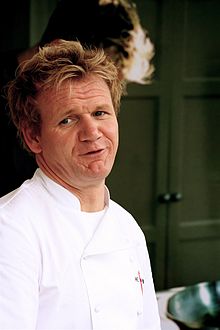 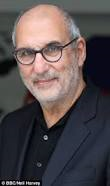 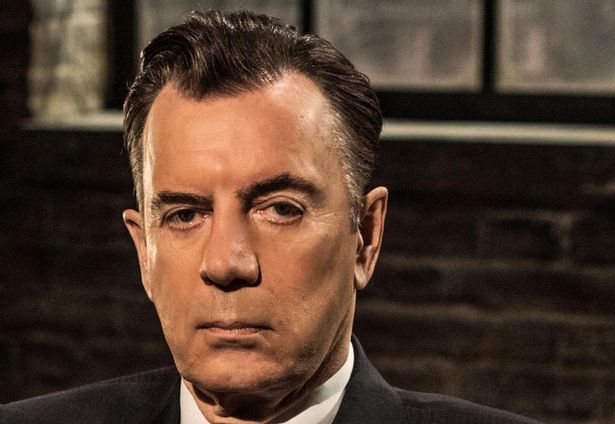 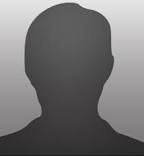 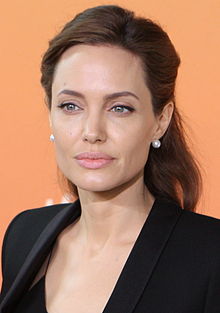 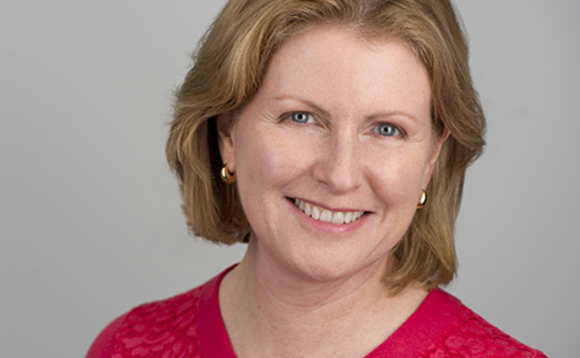 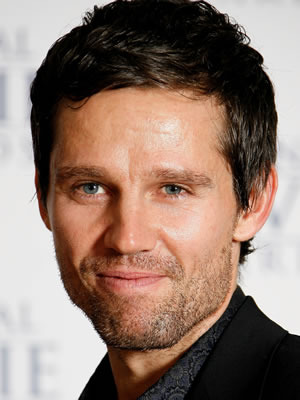 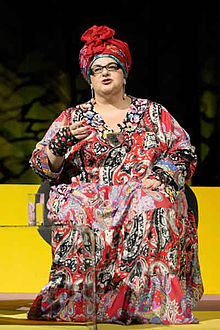 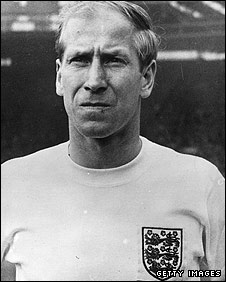 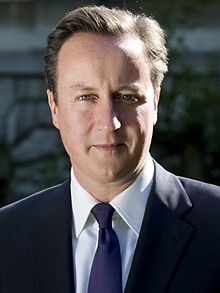 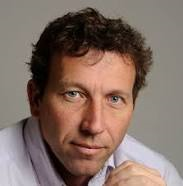 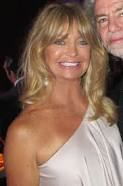 What is the role of the Trustee?
have independent control over, legal responsibility for, a Charity’s management and administration
also known as officers, board members, governors or committee members and directors

 extends to include employees

Organisation
named in schedule (title ?)
What are the Trustees Duties ?
There are Six clear duties
Ensure charity is carrying out its purpose for the public benefit
Comply with charity’s governing document and the law
Act in the charity’s best interests
Manage the charity’s resources responsibly
Act with reasonable care and skill
Ensure the charity is accountable
What is covered under a CTI policy?
Heads of Cover

Trustee Indemnity (side A)
	(Charity/Organisation Reimbursement (side B) )

Management Liability ? (side C)
Corporate Liability/Entity ? (side C)
Employment Liability ?
Pension Trustee Liability ?
Crime ?
K&R/E ?
Cyber?
?
What is covered under a CTI policy?
Extensions ?

	Organisation (entity) cover
	Public Relations Crisis Management
	Extended Reporting Period 
	Retired Trustee Cover
	Outside Boards
	Emergency Costs & Expenses
	Investigations
	Extradition/Bail Bonds
	Additional Limits for non executives

?
Where claims may arise?
Own governing document
Companies Act 
Charities Act 2011
Trustees Act 2000
Charity Commission
Other Regulators i.e. Ofsted, CQC, PRA, FCA
Local/National/International legislation
Shareholders/Creditors/Employees/Customers/Liquidators/Directors/Company
Where & When claims may arise?
2014 – Care Act – Duty of Candor

2015 – Small Business, Enterprise & Employment Act 

2016 - Enterprise Act – Small Business Commissioner

2017 / 2018 
Brexit??
??????????????????
Are Directors, Officers, Trustees, Organisations;
Ready?
Prepared??
Insured????
How ?
Learning Objectives: Check list
Why is D&O insurance required ?
Role, duties and responsibilities of D&O’s?
What protection is available?
Structure of D&O policies, covers and where they may differ?
What organisations have D&O’s and those that don’t?
Charity Trustees – as above
Where claims may arise?
How change in legislation impacts of a D&O/CTI?
Questions ?